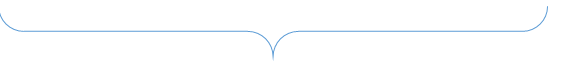 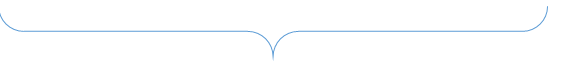 TRÁMITES PREVIOS
PERMISOS